Animal Farm Week 4
7th Grade Language Arts
Bell Ringers
Monday: What is narrative writing?

Example?
Narrative Writing Quiz
What point of view are all narratives told from?
What is figurative language?
What are different types of figurative language?
What are sensory details?
What are the different parts of plot?
1. NarrativesAlways 1st personExample: My balloondragged me up tothe moon
2. The trees danced in the wind
3. Types of Figurative Language
4. Sensory Details
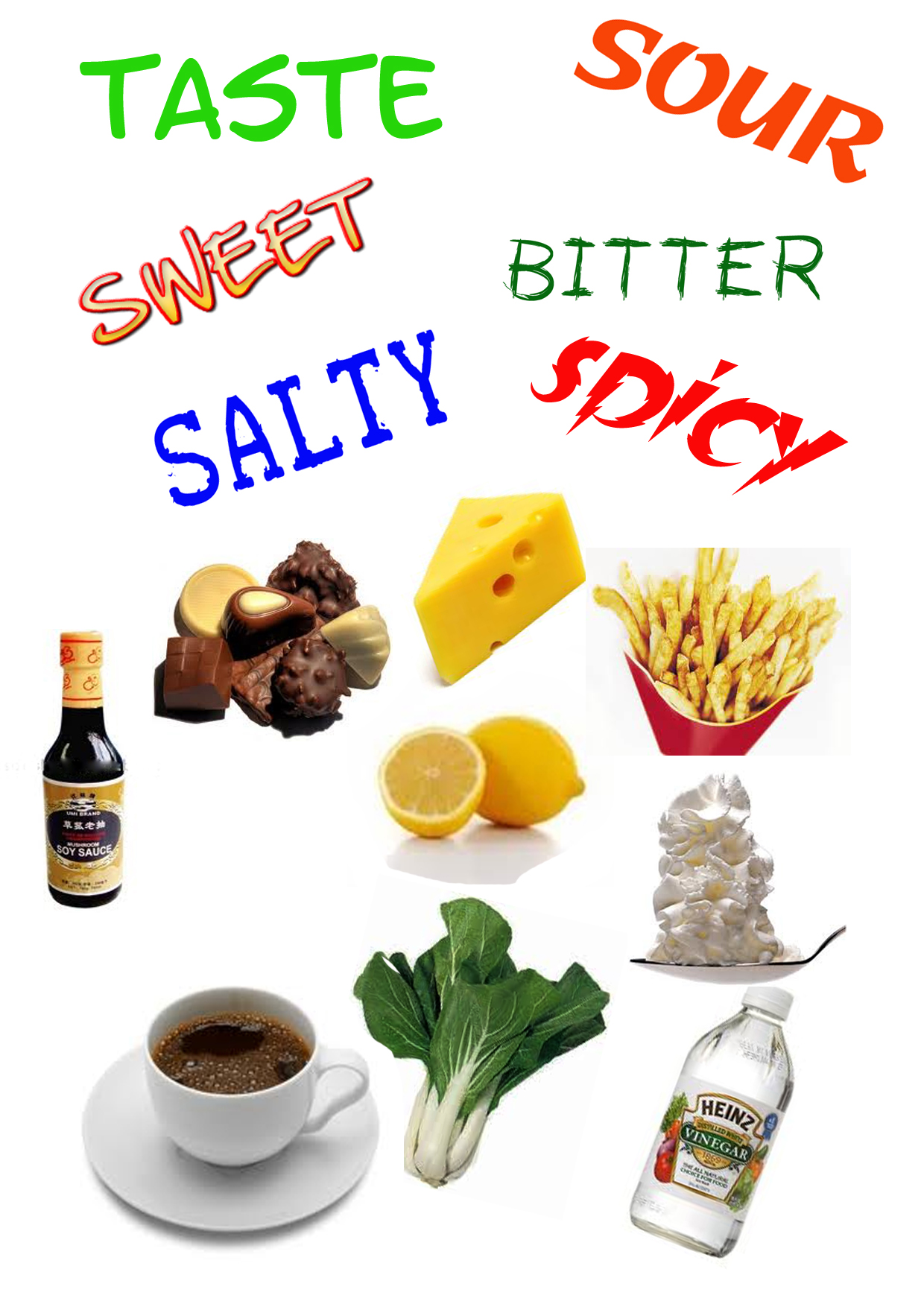 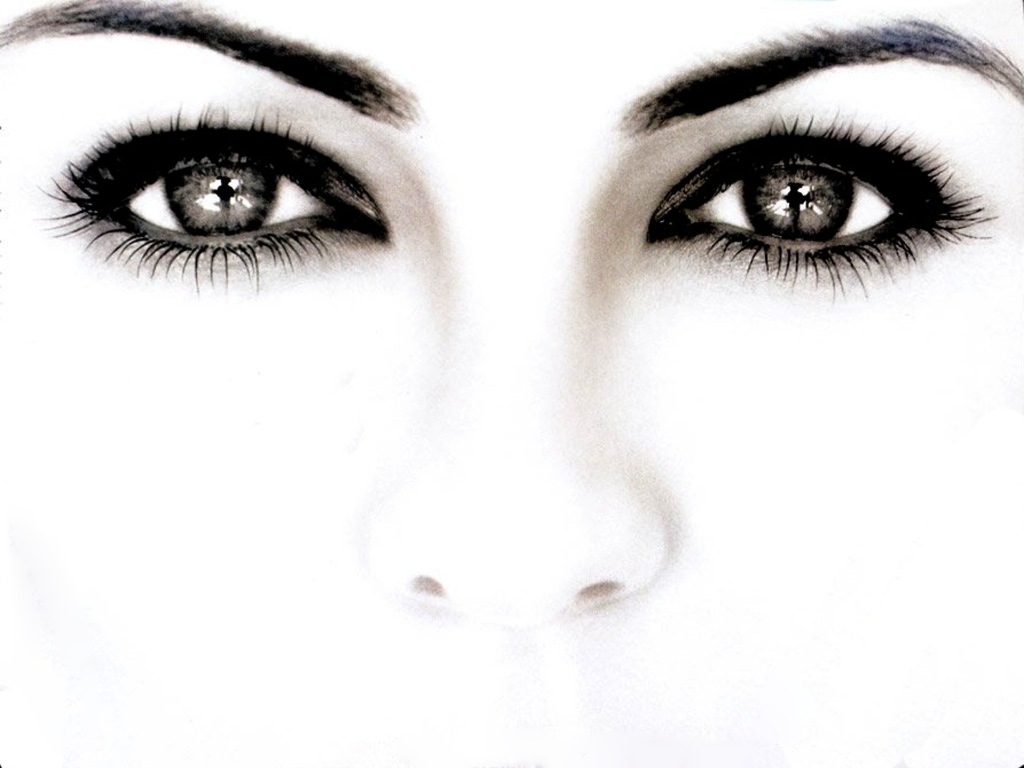 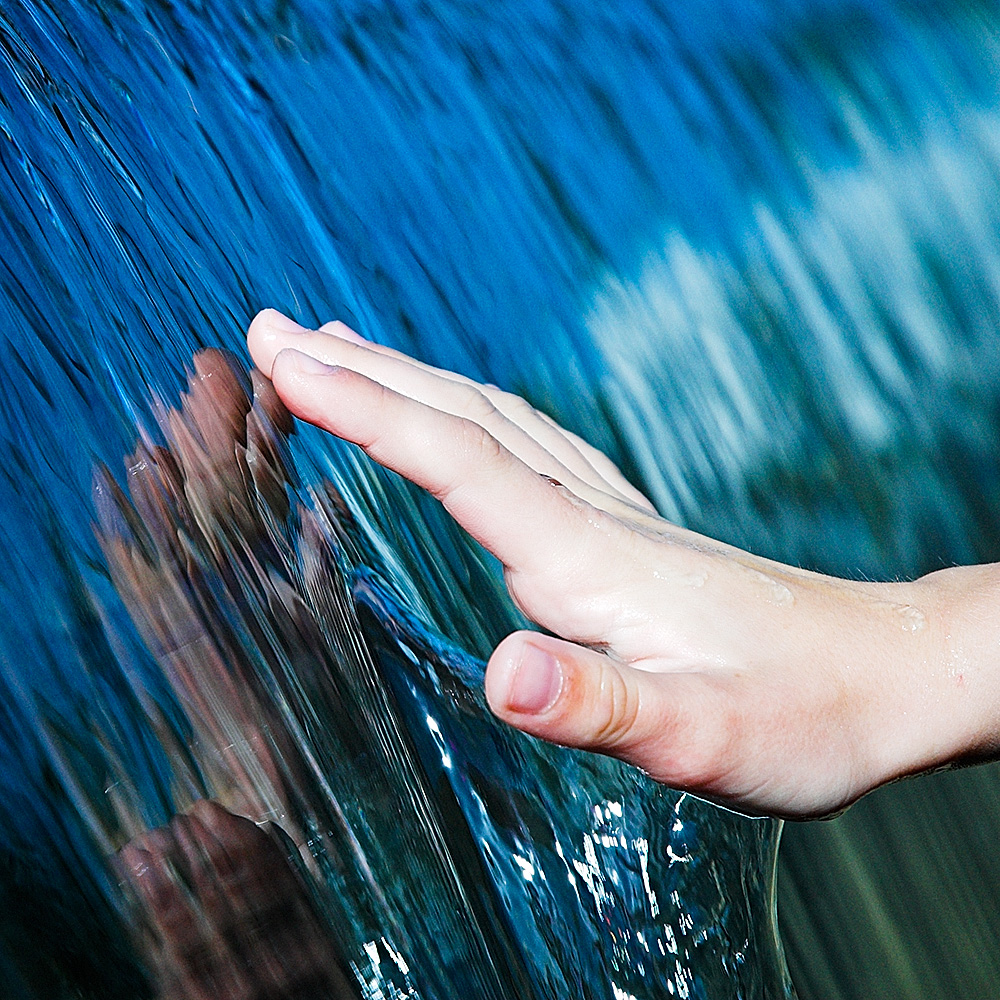 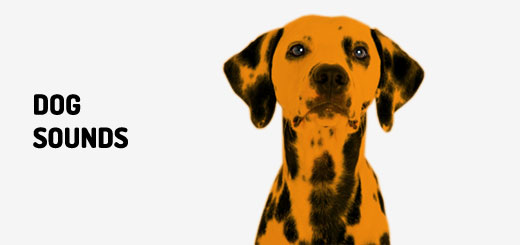 5. Plot structure
This Photo by Unknown Author is licensed under CC BY-ND
Part 2
Maxwell struggles with his insecurity and academic achievement
Kevin struggles with his illness
Snowball and Napoleon cant seem to get along
All the animals revolt and drive Mr. Jones off the farm
Part 2: Answers
Maxwell struggles with his insecurity and academic achievement C
Kevin struggles with his illness B
Snowball and Napoleon cant seem to get along A
All the animals revolt and drive Mr. Jones off the farm D
PART 3 -Writing workshop
Create a personal narrative about a time you lost something, you laughed so hard, you were proud of yourself, you went on vacation, you thought you were right, or you were brave (choose one). Write your narrative in 1st person point of view. Include figurative language, sensory details, and a clear plot structure in your writing.

DO						WHAT
Create						a personal narrative
Write						in 1st person POV (I, Me pronouns)
Include						figurative lang, sensory details, 						+ elements of plot
Part 4Diagramyour story
This Photo by Unknown Author is licensed under CC BY-ND
Part 5 - Drafting
Peer Review
Peer review: Did your partner do this?
DO					WHAT
Create				a personal narrative
Write					in 1st person POV (I, Me pronouns)
Include				figurative lang, sensory details, 					+ elements of plot
Final Drafts: Interactive Notebook
Bell Ringers
Tuesday: What is expository writing?

Example?
Chapter 3&4 Questions
Reading Chapter 5
Group Project
With team, make a list of all the things that have changed on the farm since the animals kicked out Mr. Jones

Rank them in order of importance
Interactive Notebook or Powtoon.com
Create a comic that summarizes each change at the farm

The comic must highlight how each change could be important for the animals development!
Bell Ringers
Wednesday: What is argumentative writing?

Example?
Vocabulary
Tone
Mood
Connotation
Inference
Mary Poppins
https://www.bing.com/videos/search?q=mary+poppins+trailer&&view=detail&mid=8E3664F3D281668F7AD88E3664F3D281668F7AD8&&FORM=VRDGAR
Tone
Mood
Connotation
Inference
Scary Mary
https://www.bing.com/videos/search?q=scary+mary+trailer&view=detail&mid=1D0129C97597D1D862C61D0129C97597D1D862C6&FORM=VIRE
Tone
Mood
Connotation
Inference
Freewrite:
What exactly caused the mood to change in “Scary Mary”?
Reading Chapter 6
Orwell’s Tone toward Characters
Select the 3 descriptive sentences from chapter 6
Pick out the adjectives that describe characters and places
What is the tone toward these subjects (positive or negative)?
With your team
Rewrite one of the sections in a different tone
Draw a visual (poster) to help us visualize your change
Bell Ringers
Thursday: What is your favorite kind of writing? Why?
What’s In a Name
Names are highly symbolic in literature (as a form of indirect characterization)
Explain why Orwell might have chosen the following names for certain characters?
Claim/Support/Question
Make a debateable claim, or give an opinion about the characters named

What evidence do you have to support your claim (character quotes/actions)?

How might your claim be flawed?